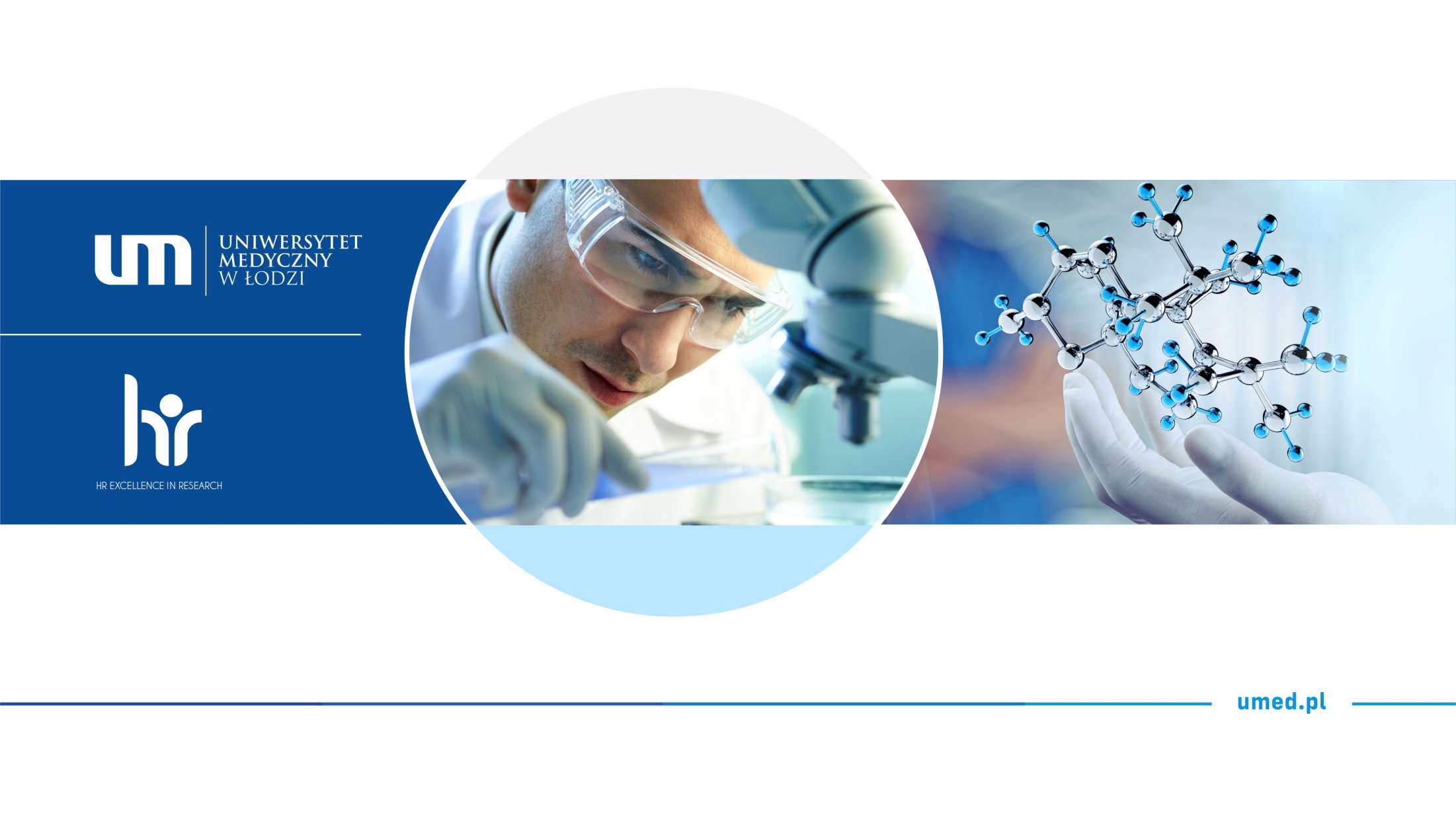 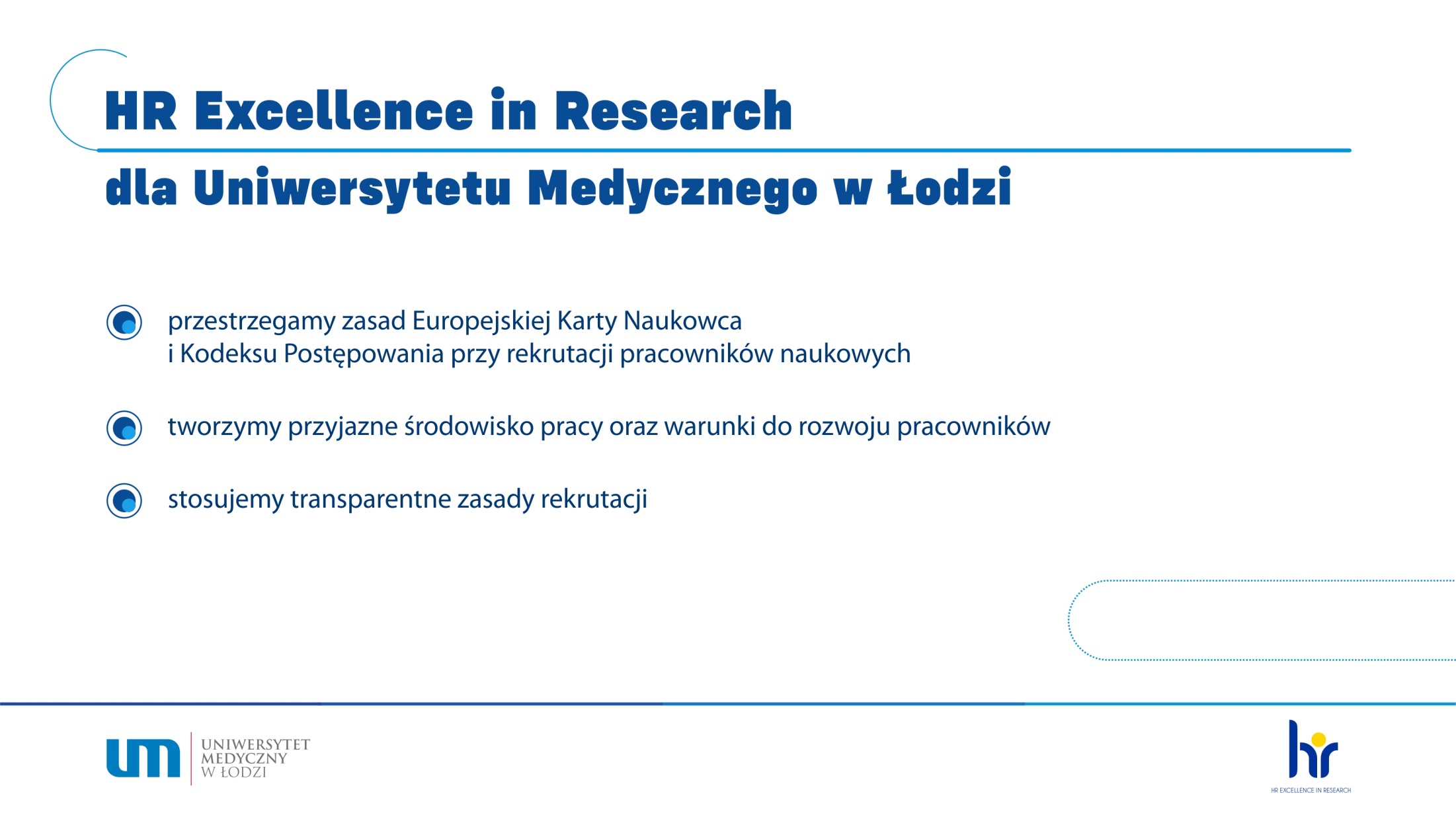 www.umed.pl/hrs4r
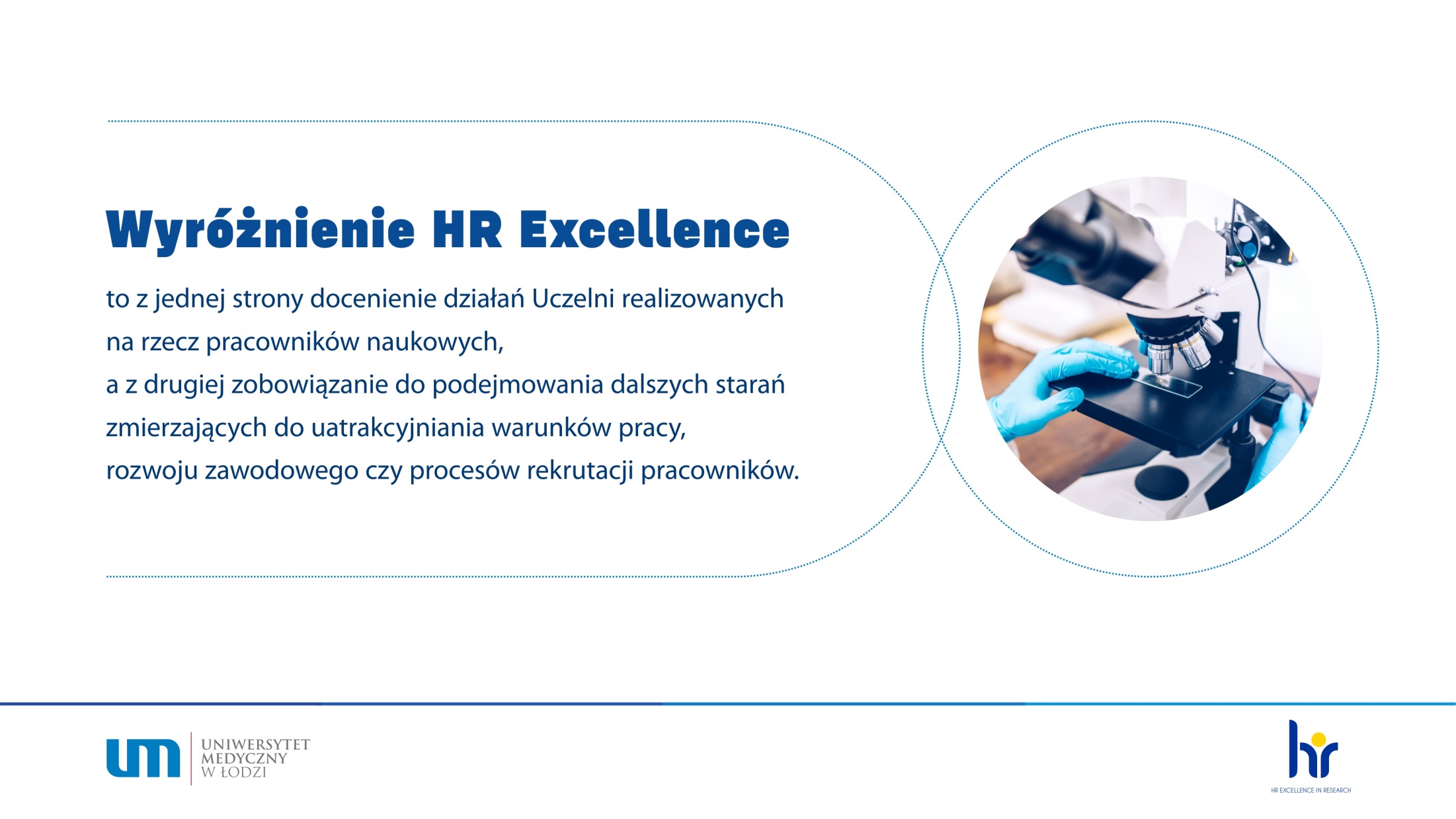 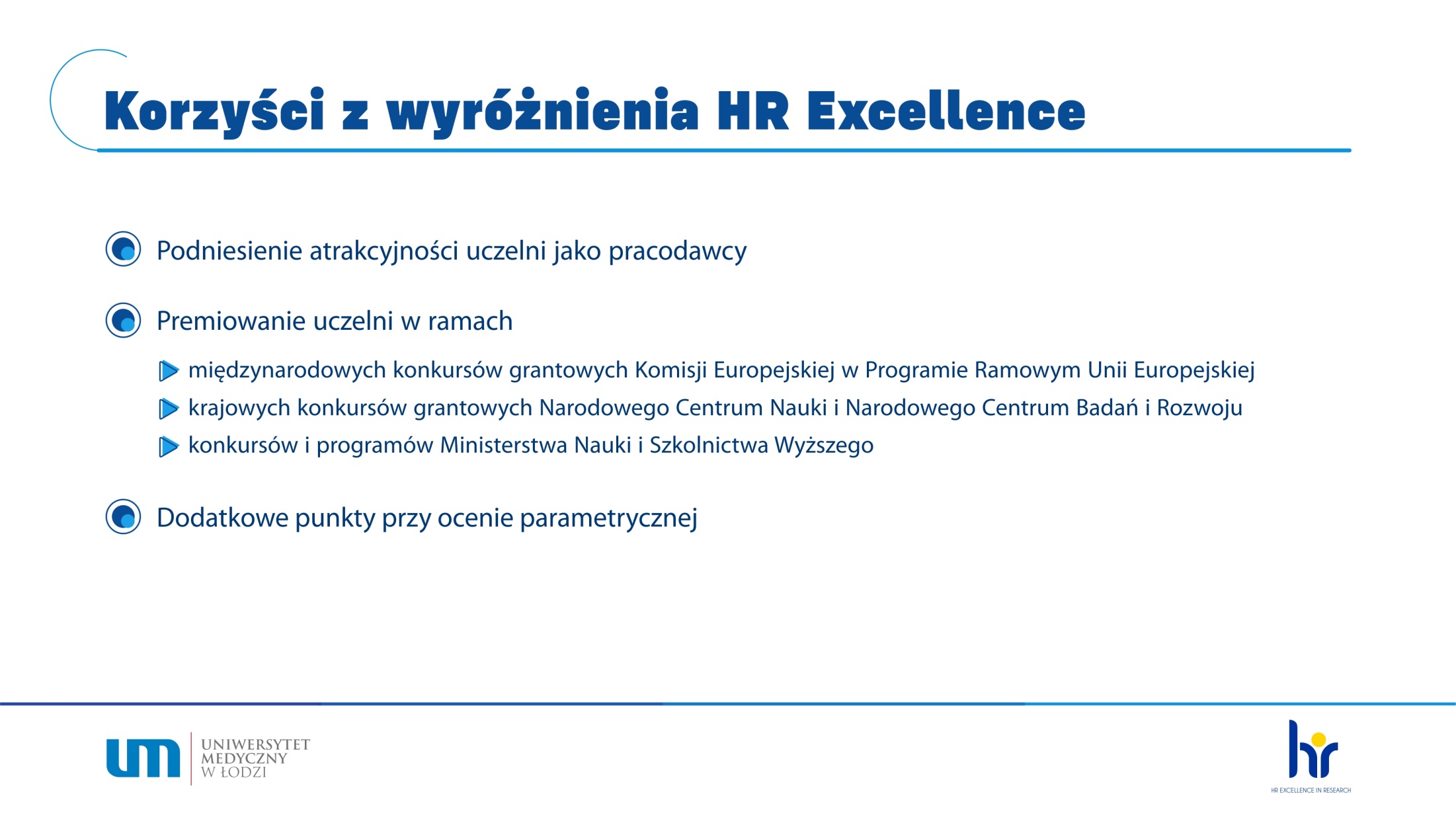 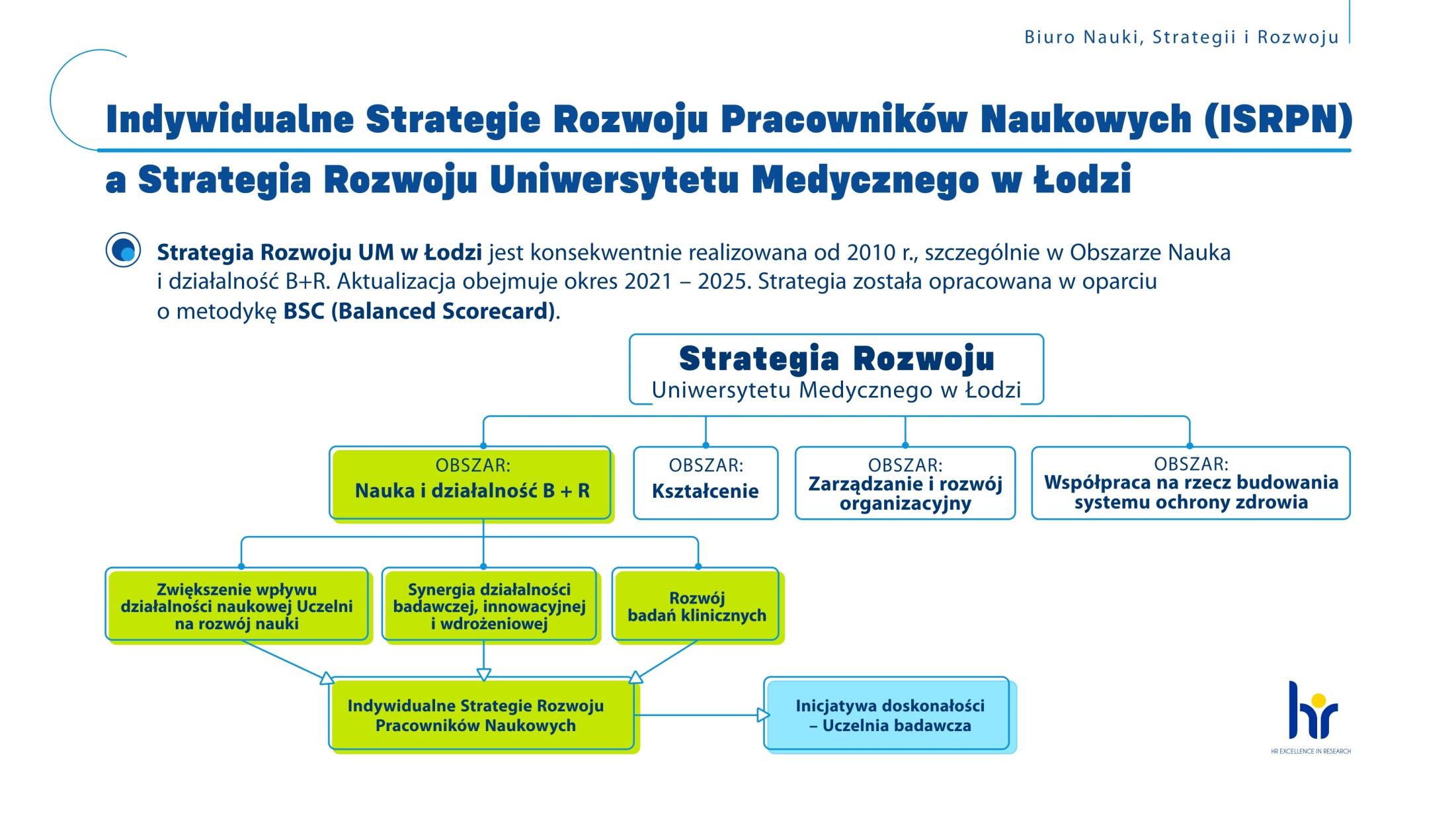 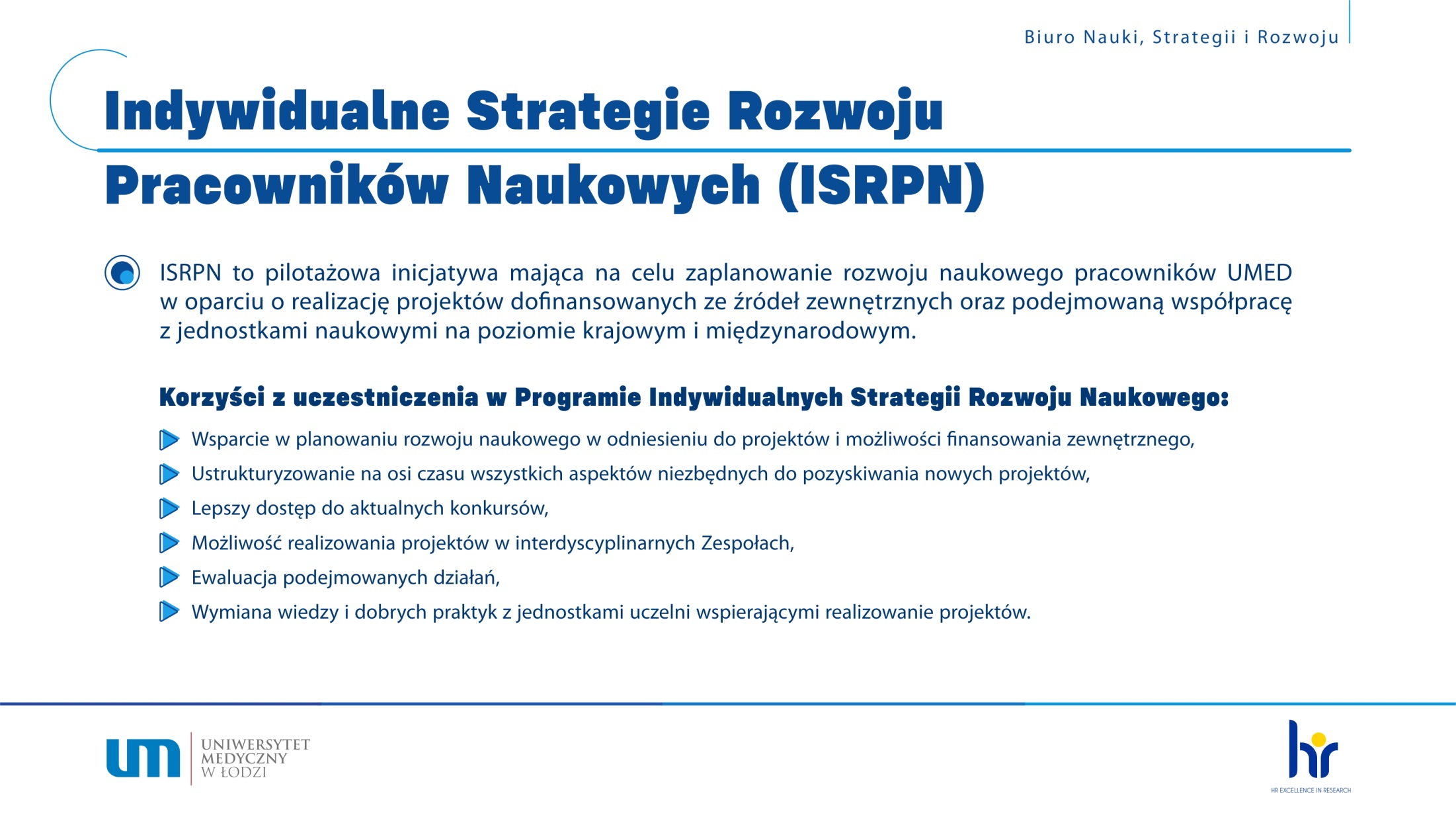 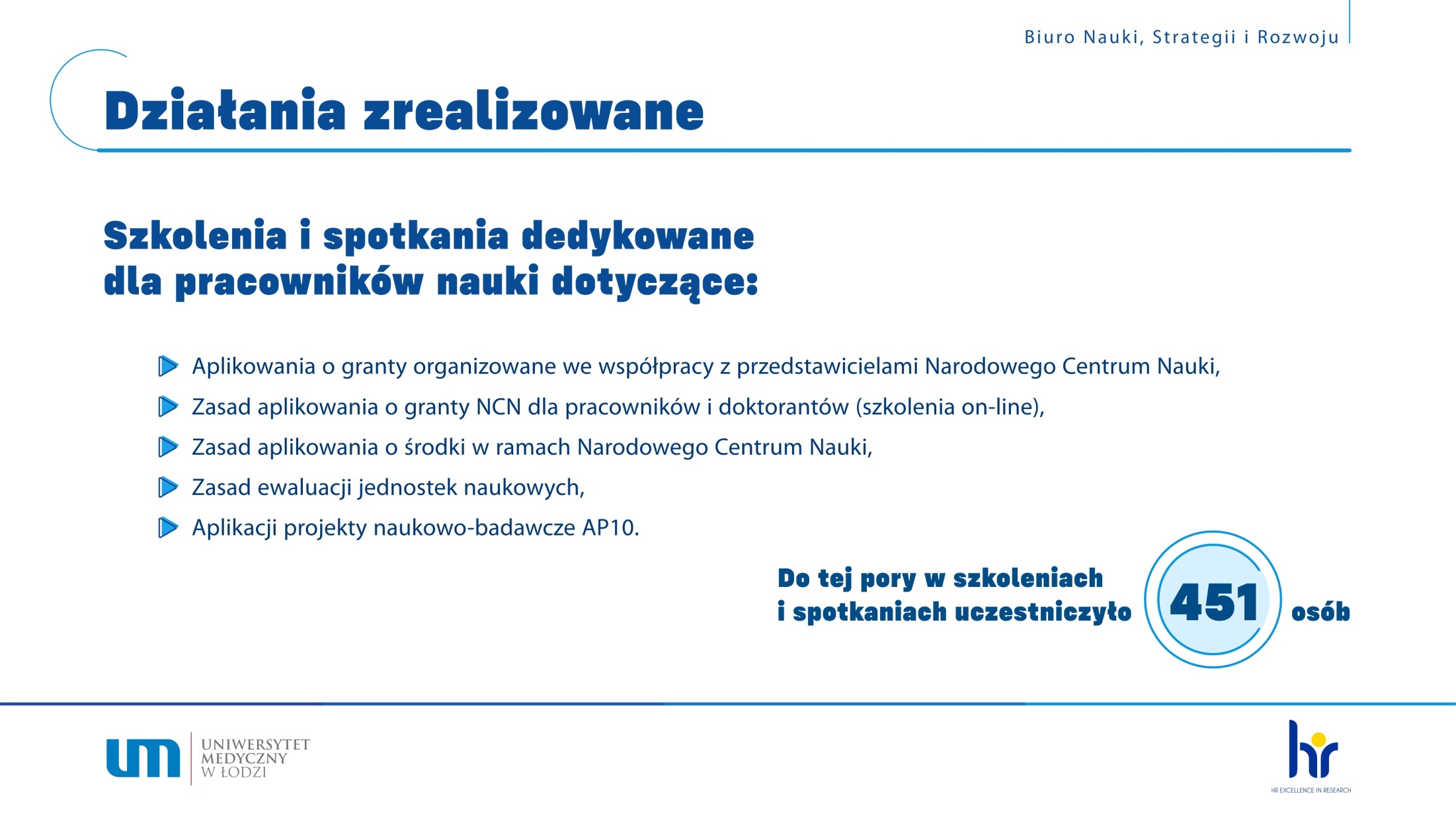 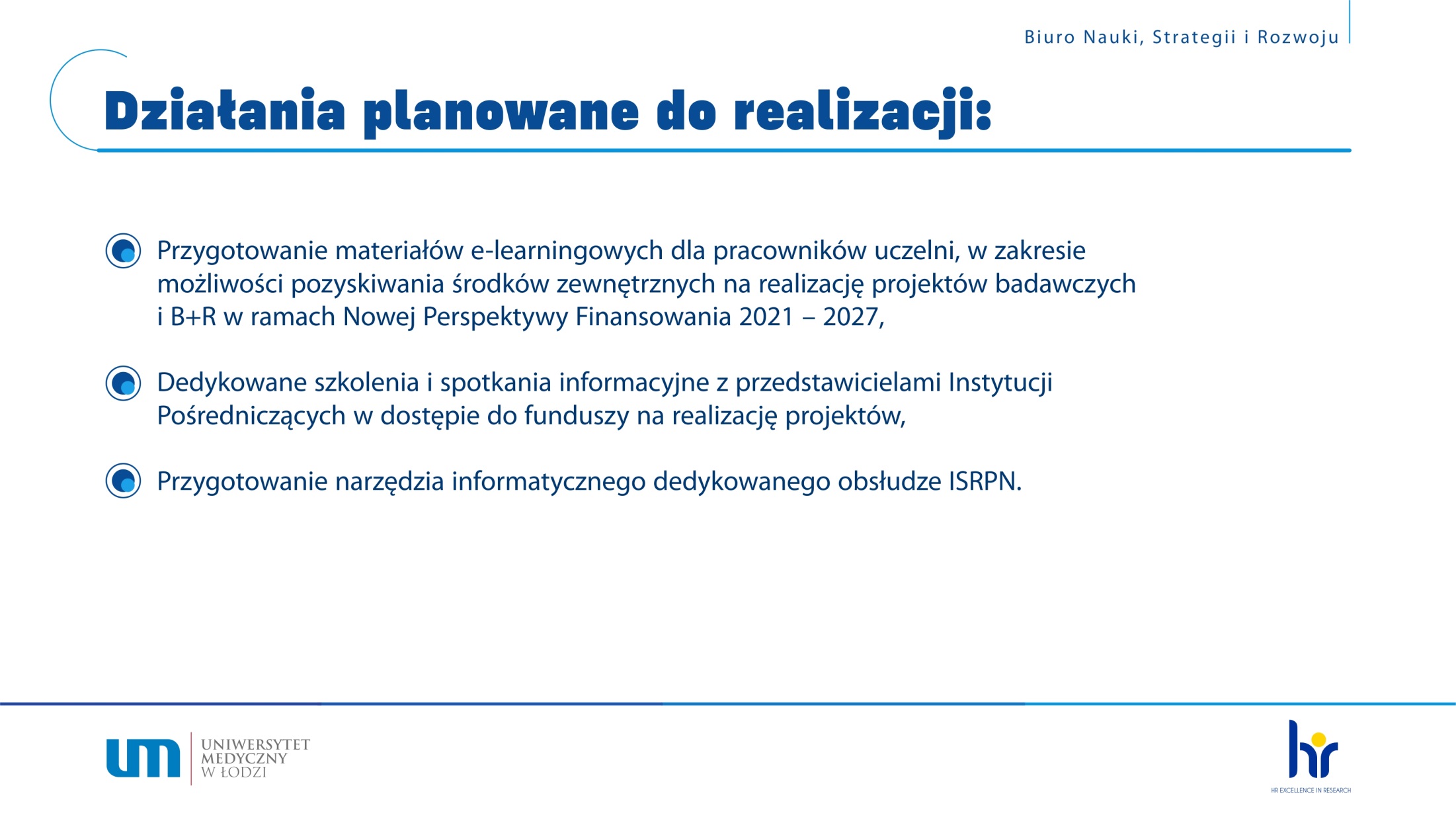 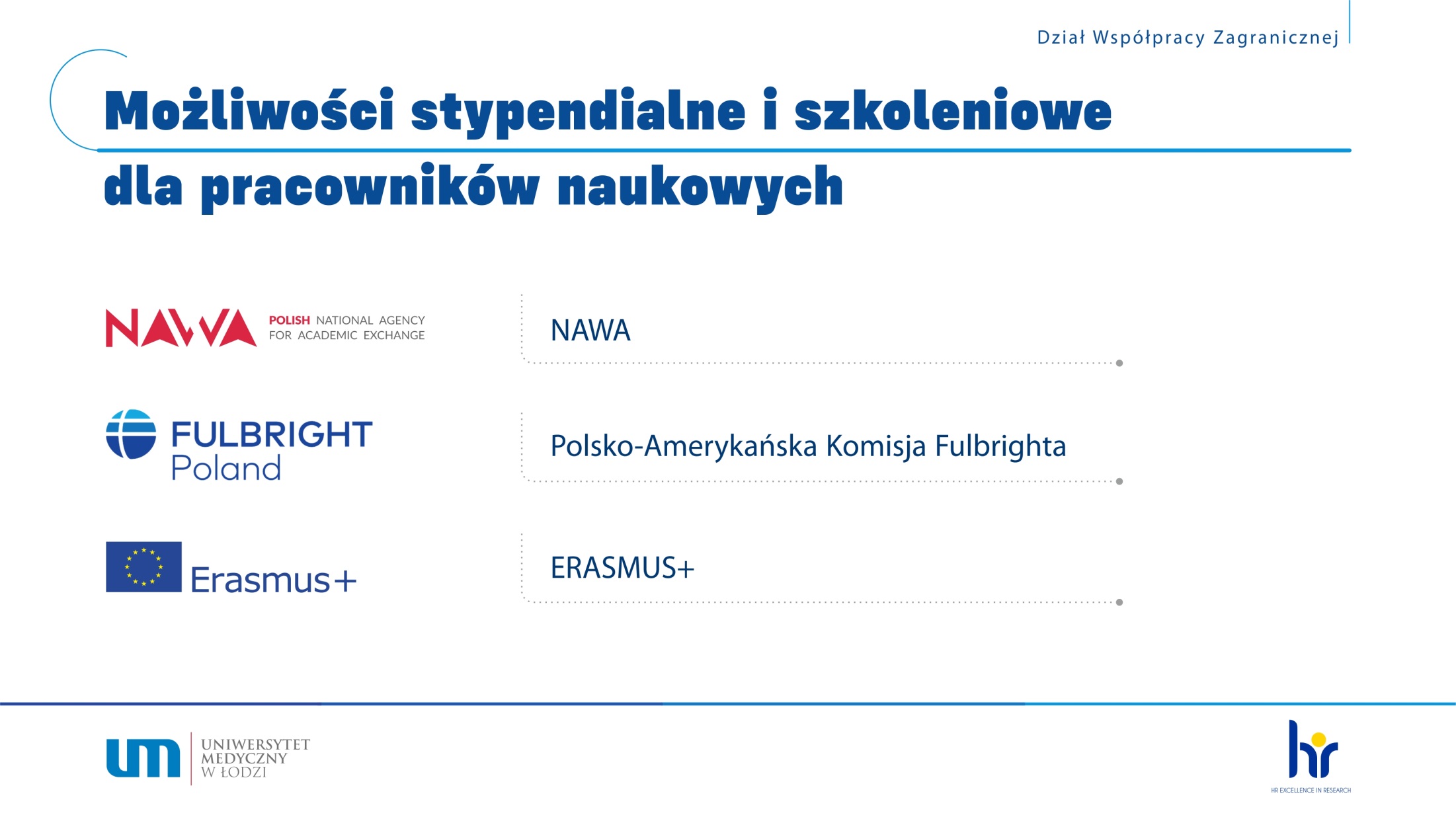 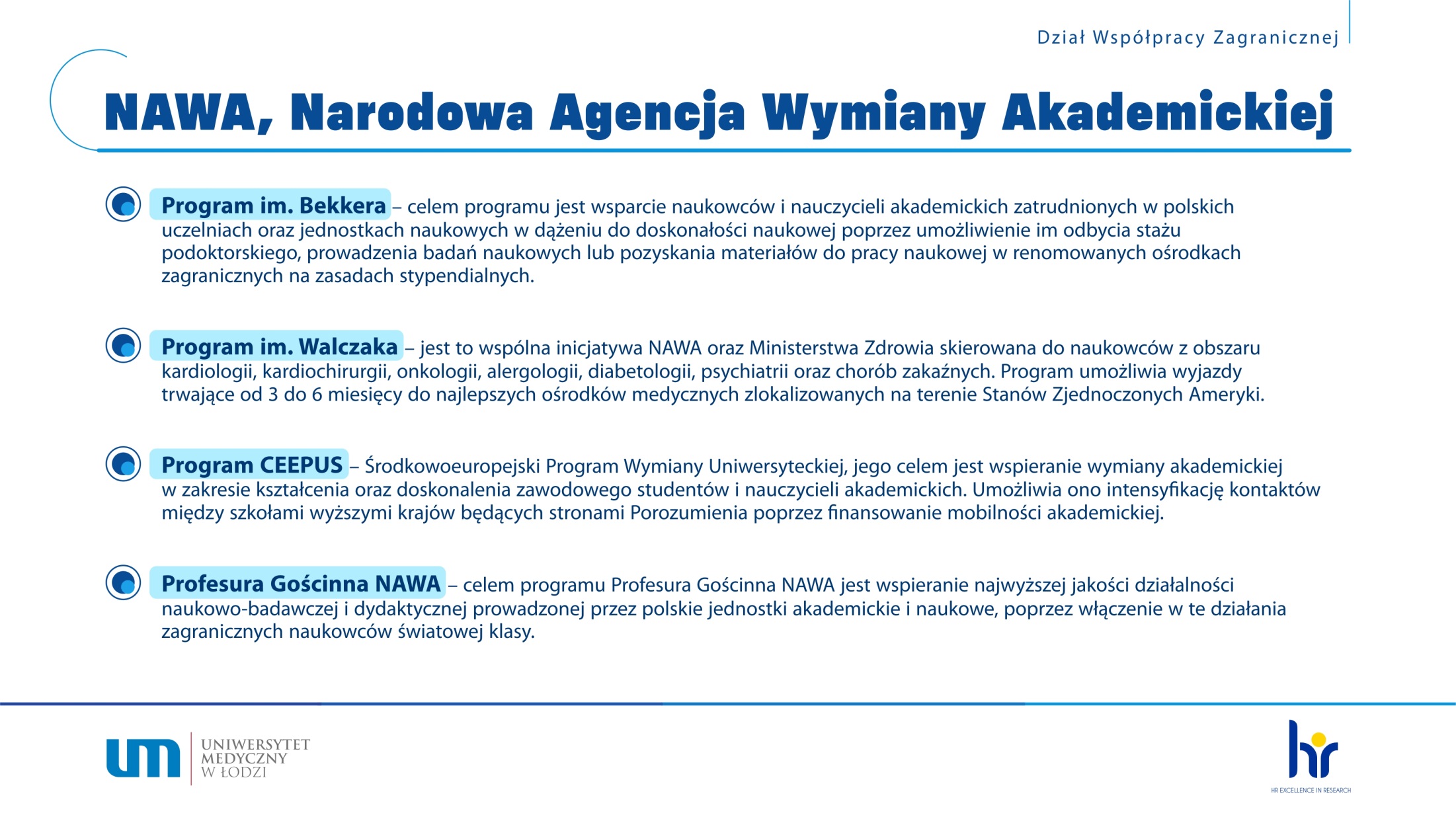 https://nawa.gov.pl/naukowcy/program-imienia-bekkera
https://nawa.gov.pl/naukowcy/program-im-walczaka
https://nawa.gov.pl/naukowcy/ceepus
https://nawa.gov.pl/naukowcy/profesura-goscinna-nawa
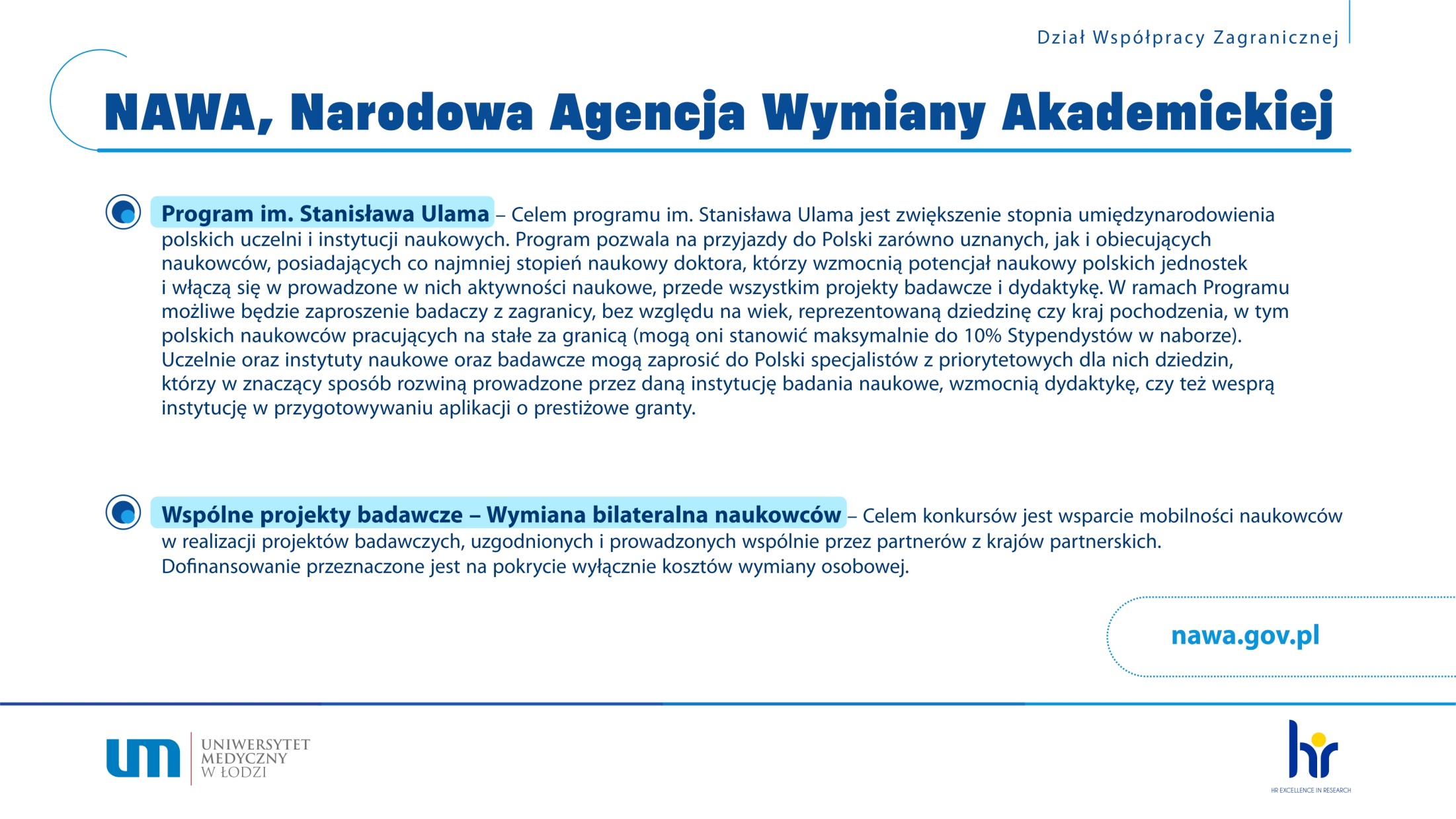 https://nawa.gov.pl/naukowcy/program-im-ulama
https://nawa.gov.pl/wspolpraca-i-wymiana-miedzynarodowa/wspolne-projekty-badawcze
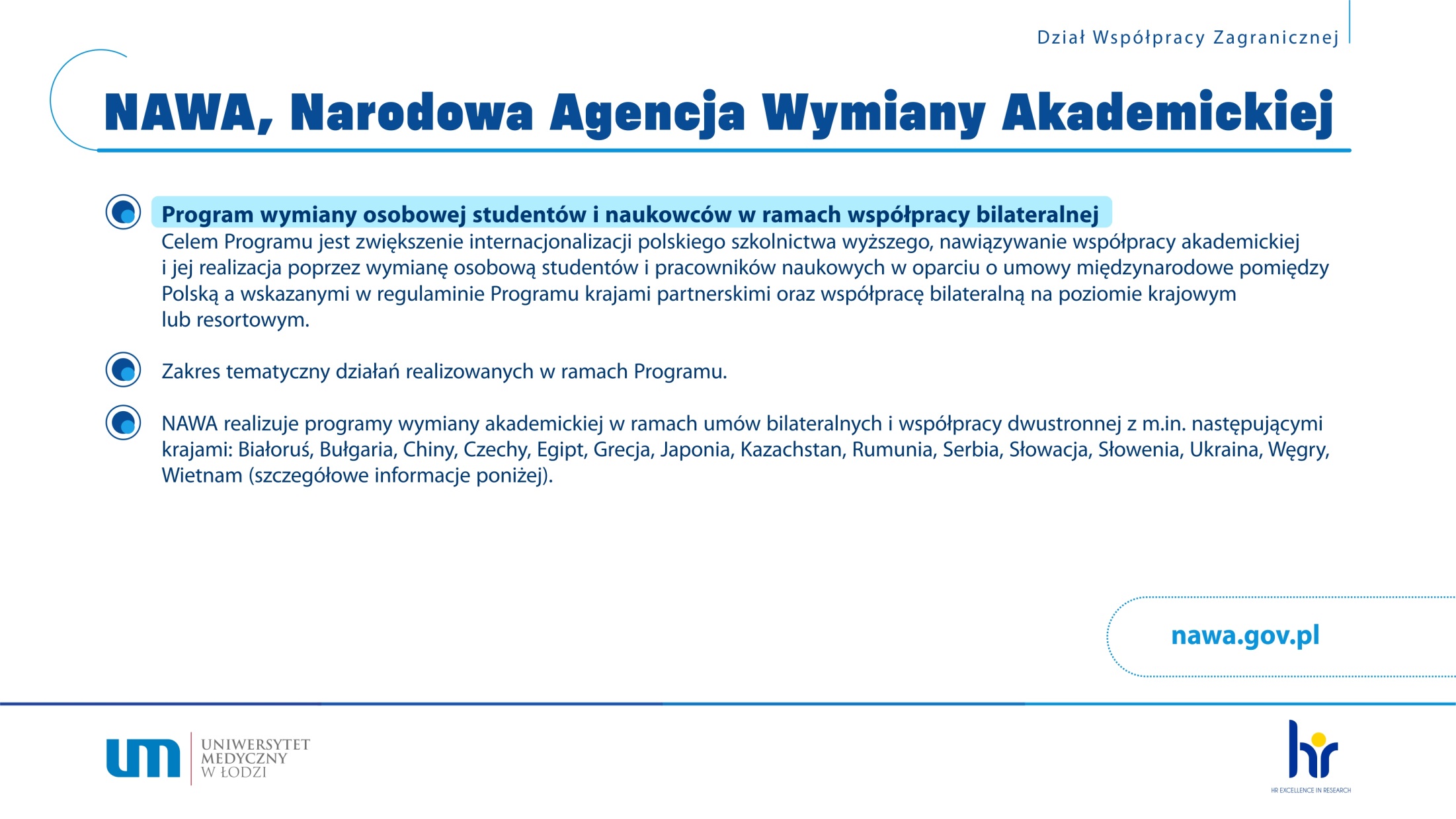 https://nawa.gov.pl/wspolpraca-i-wymiana-miedzynarodowa/program-wymiany-osobowej-studentow-i-naukowcow-w-ramach-wspolpracy-bilateralnej/edycja-2021/naukowcy-2021
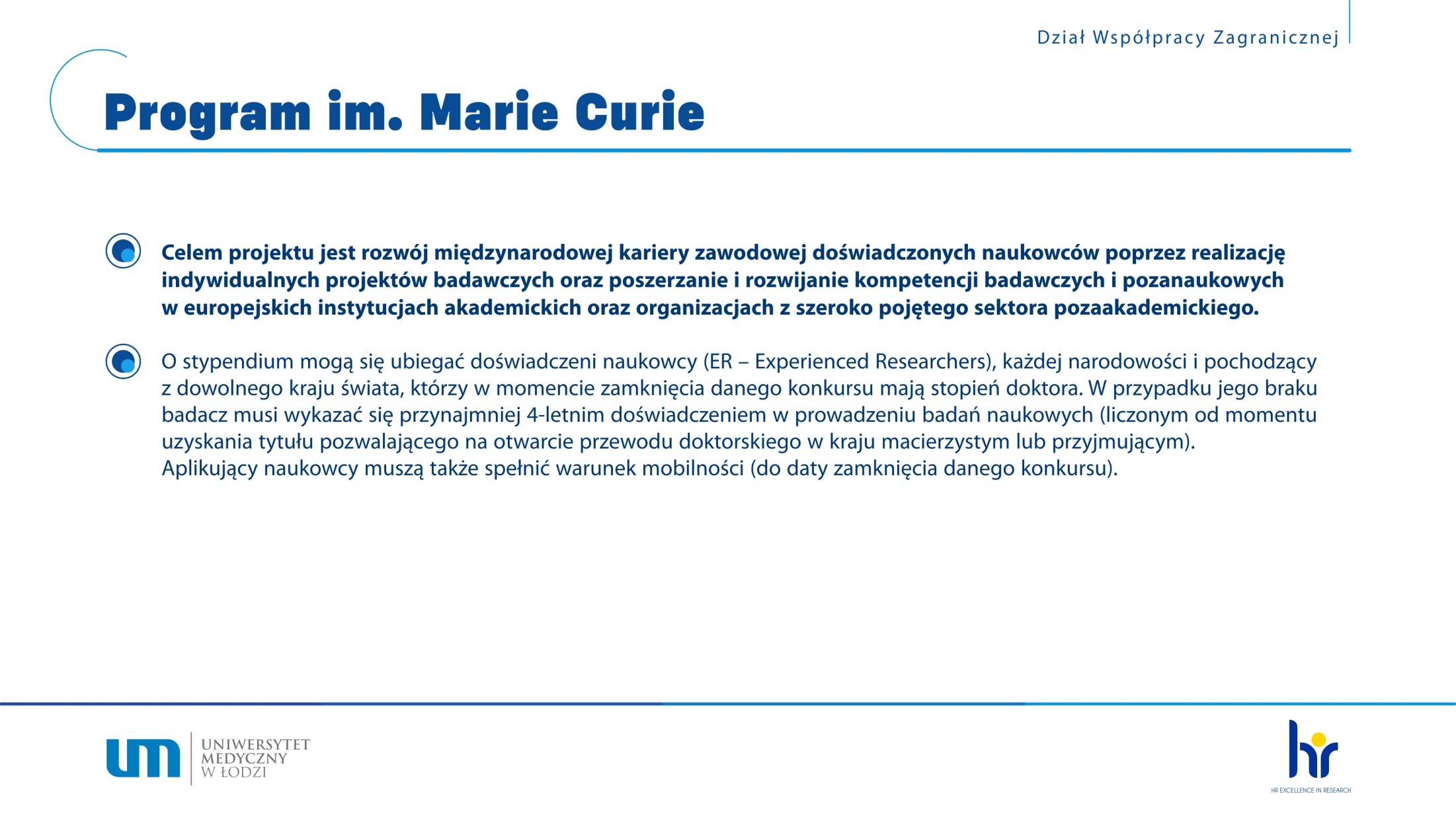 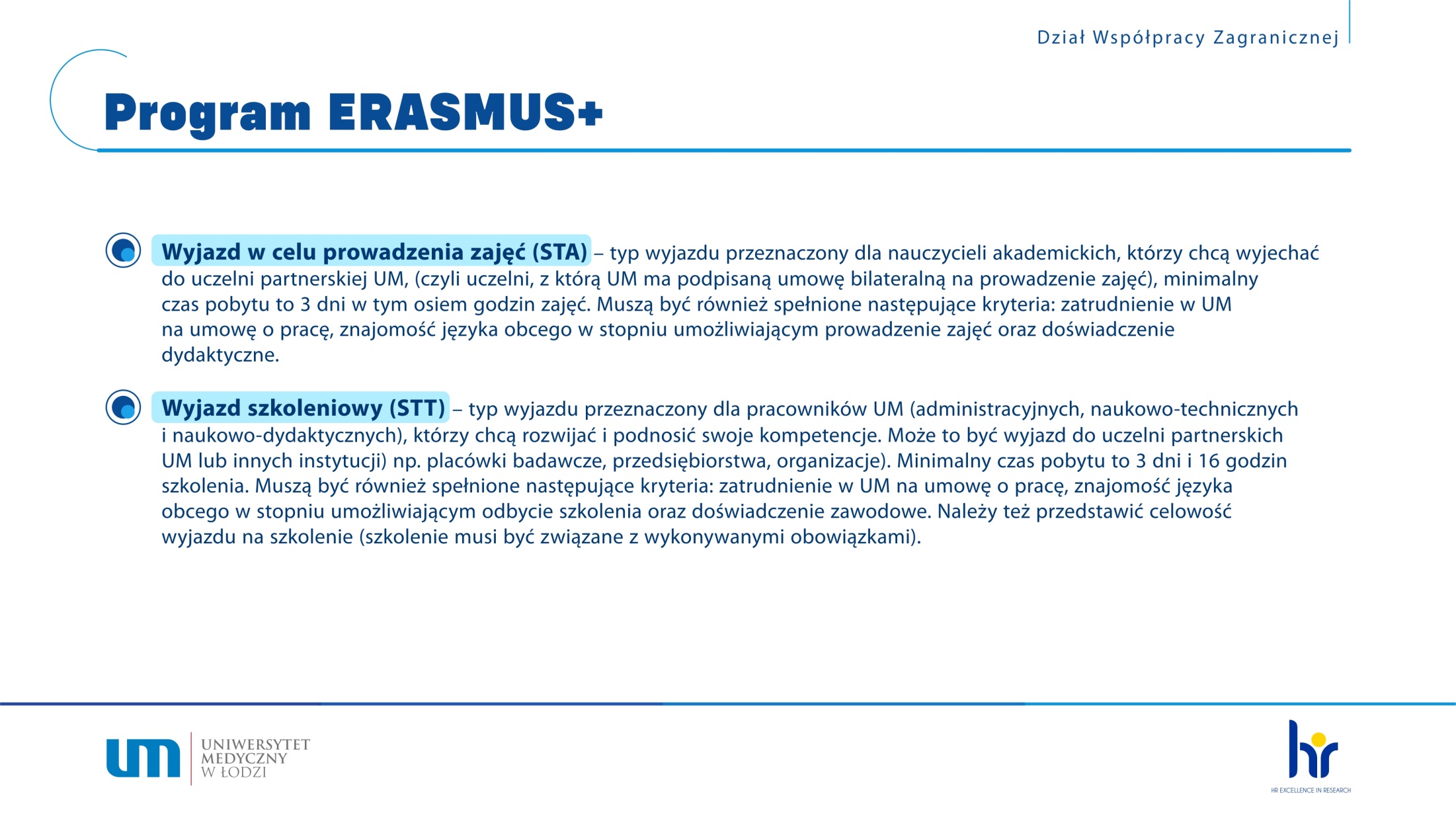 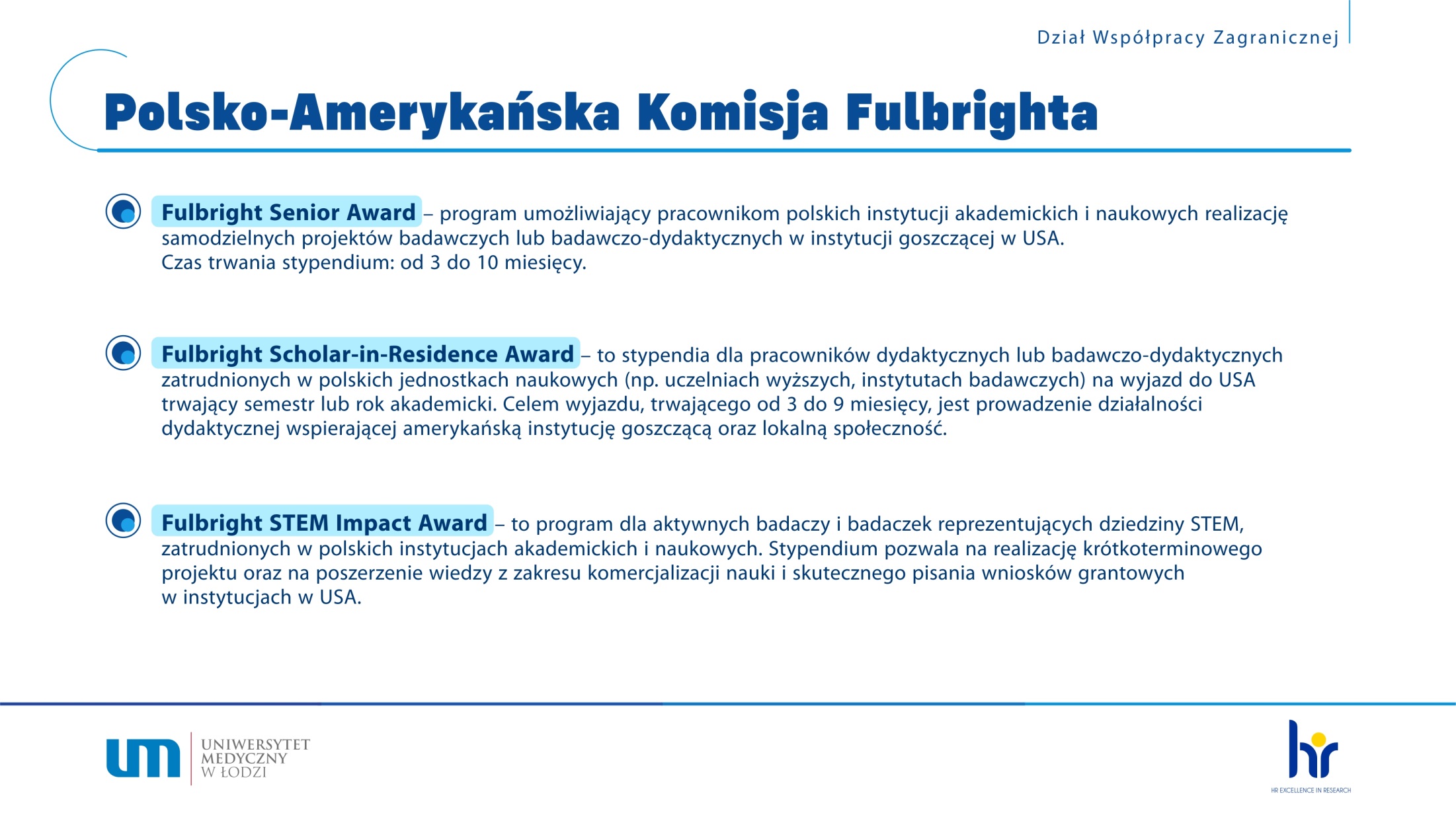 https://fulbright.edu.pl/senior-award/
https://fulbright.edu.pl/sir-award/
https://fulbright.edu.pl/fulbright-stem-impact-award/
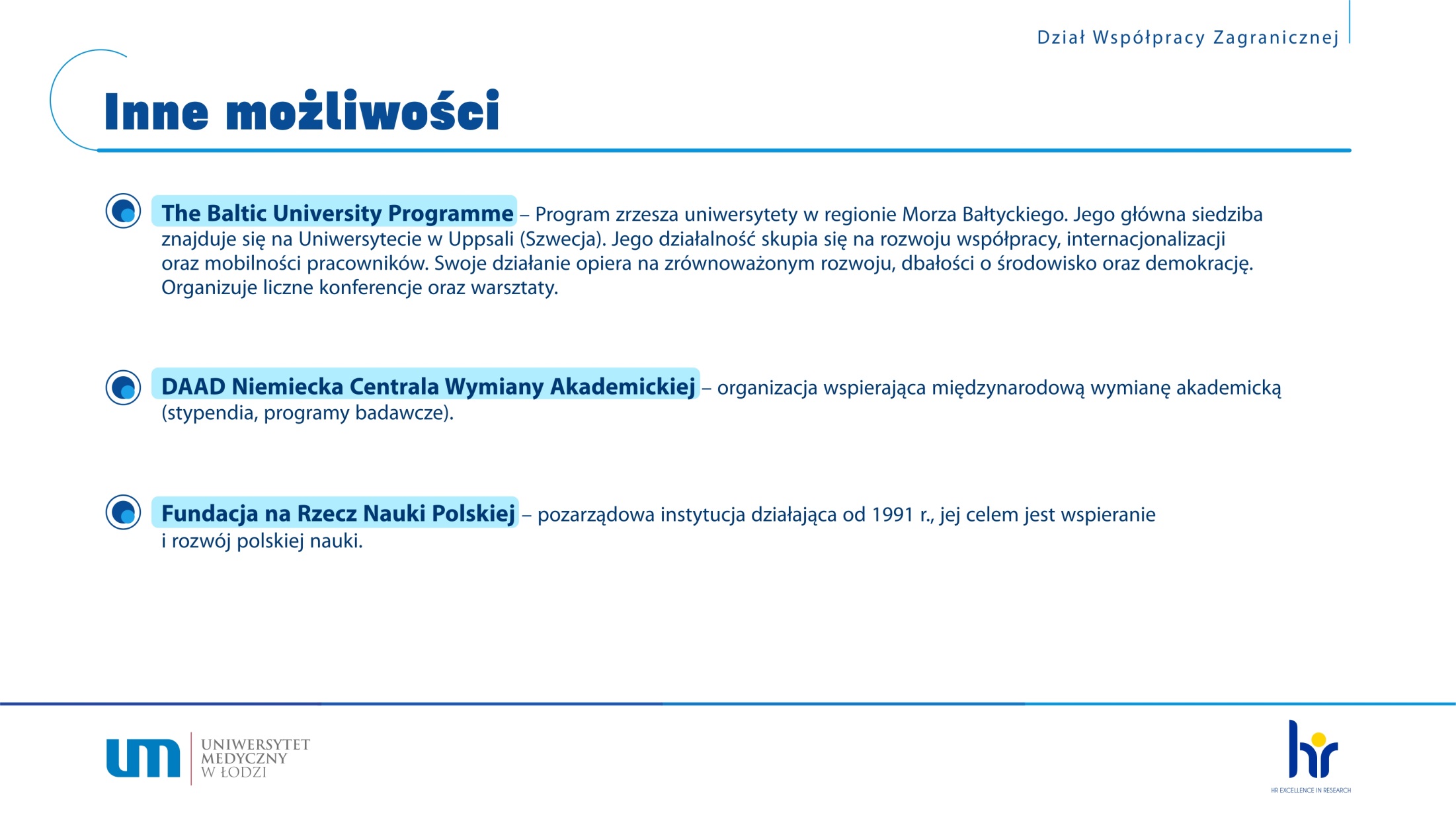 https://www.balticuniv.uu.se/
https://www.daad.pl/pl/
https://www.fnp.org.pl/
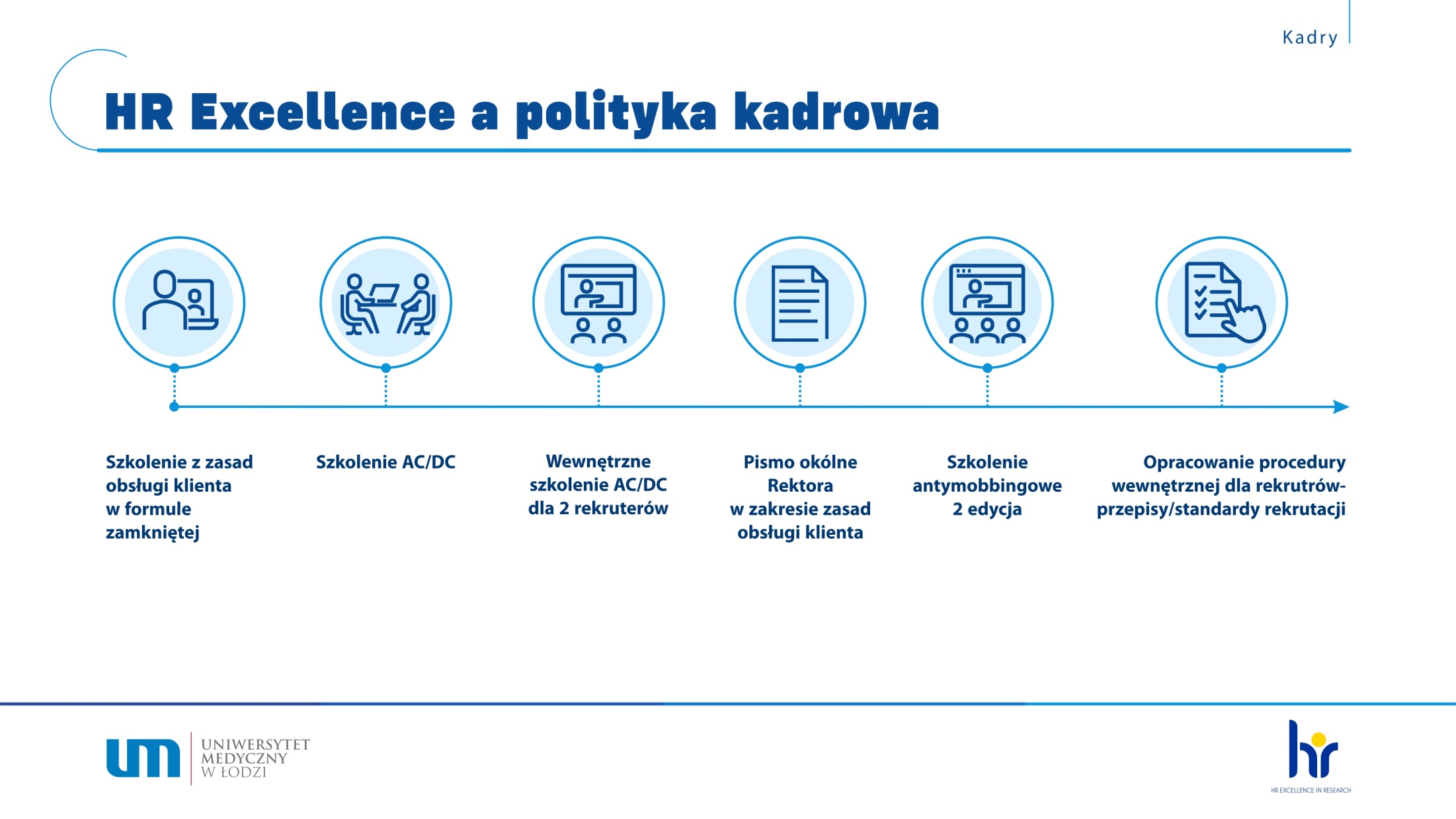 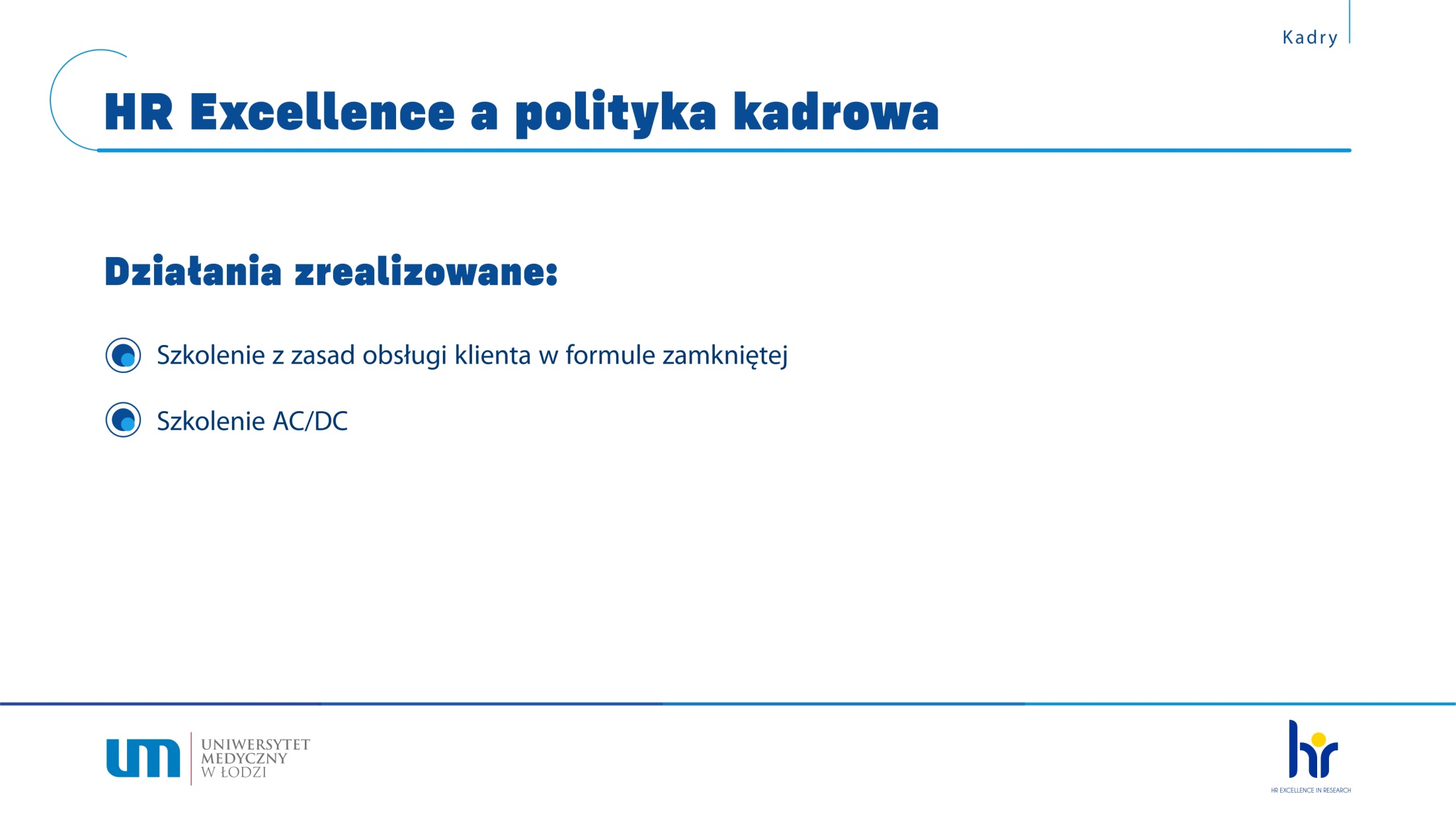 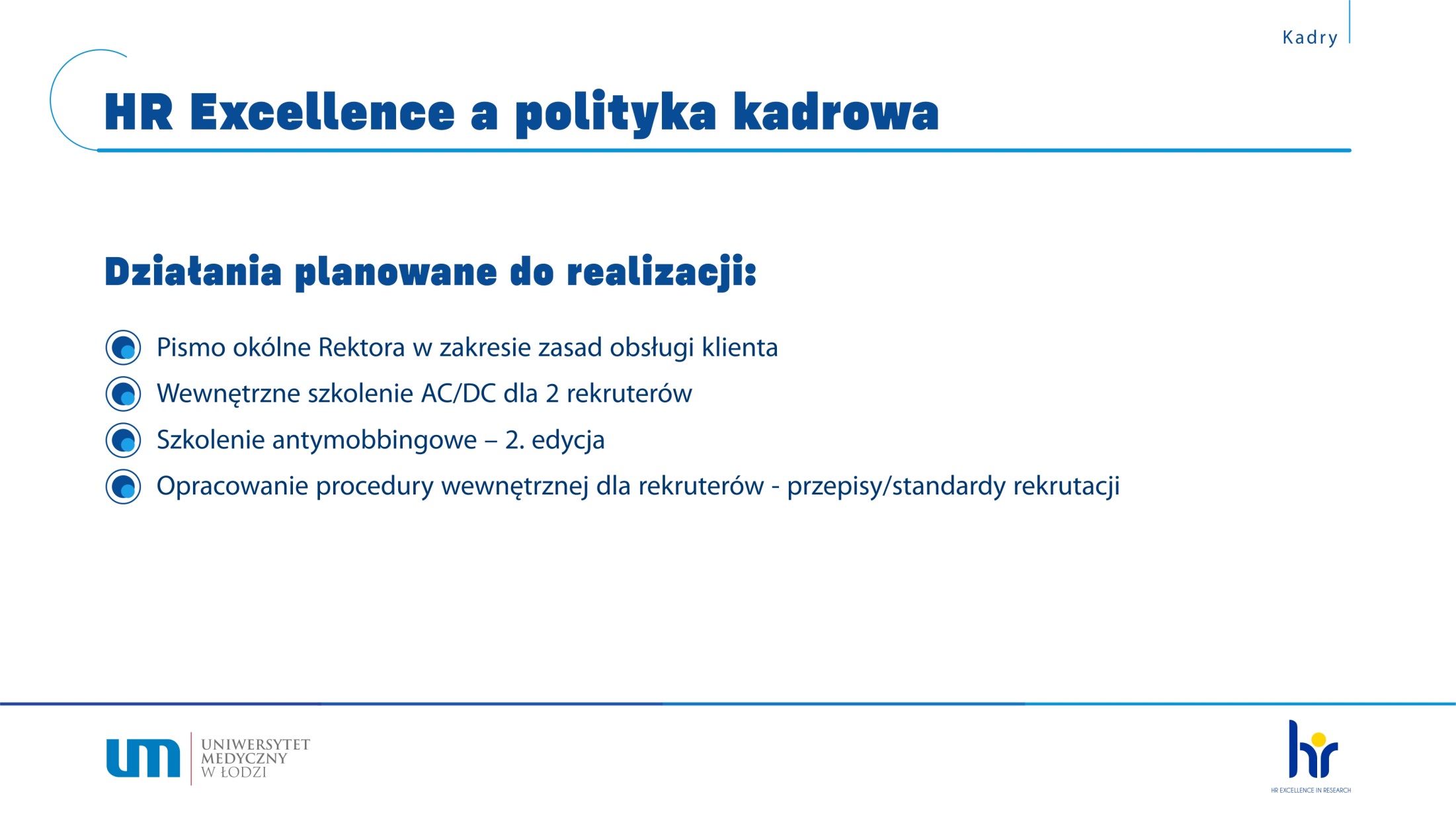 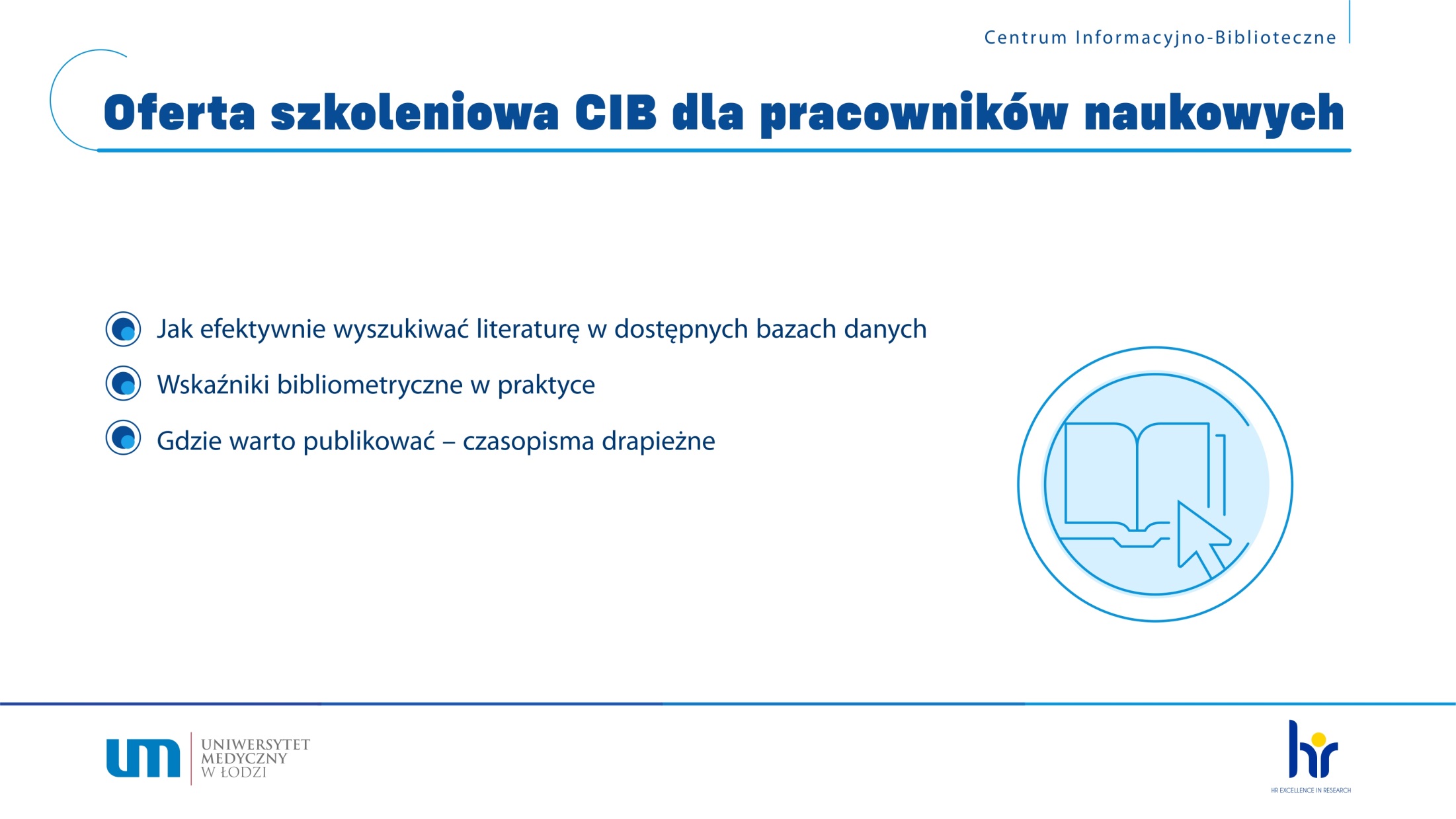 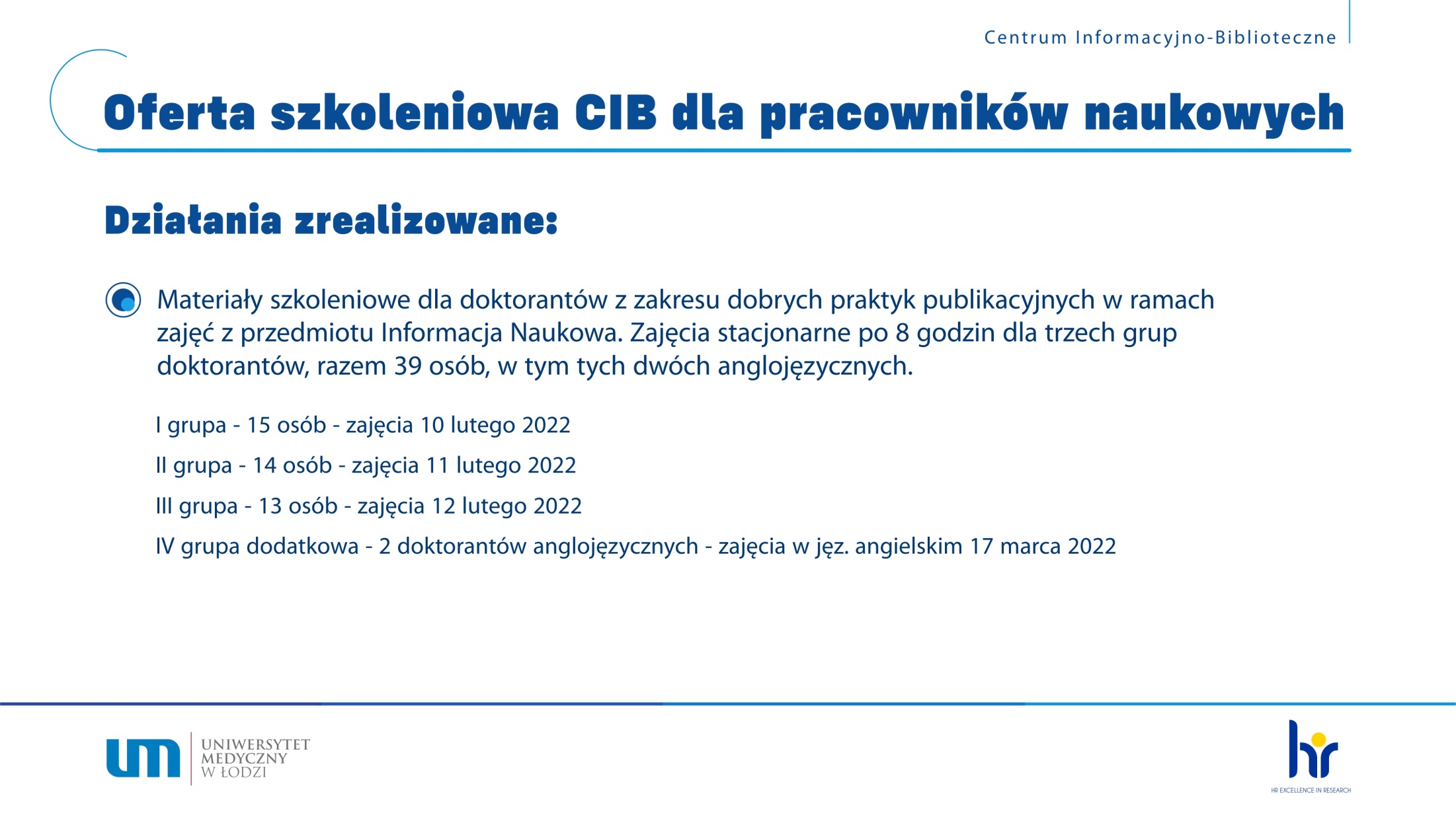 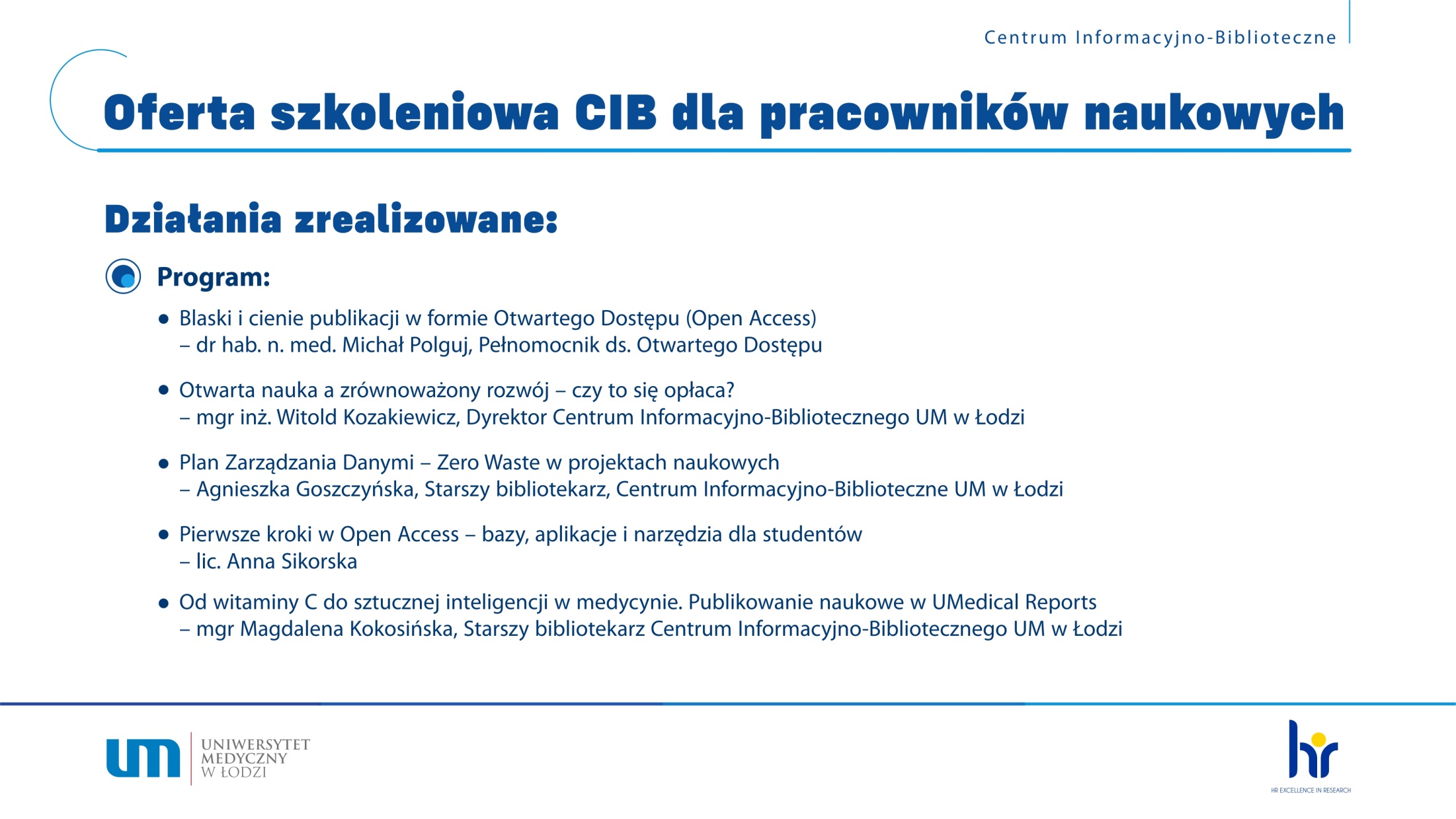 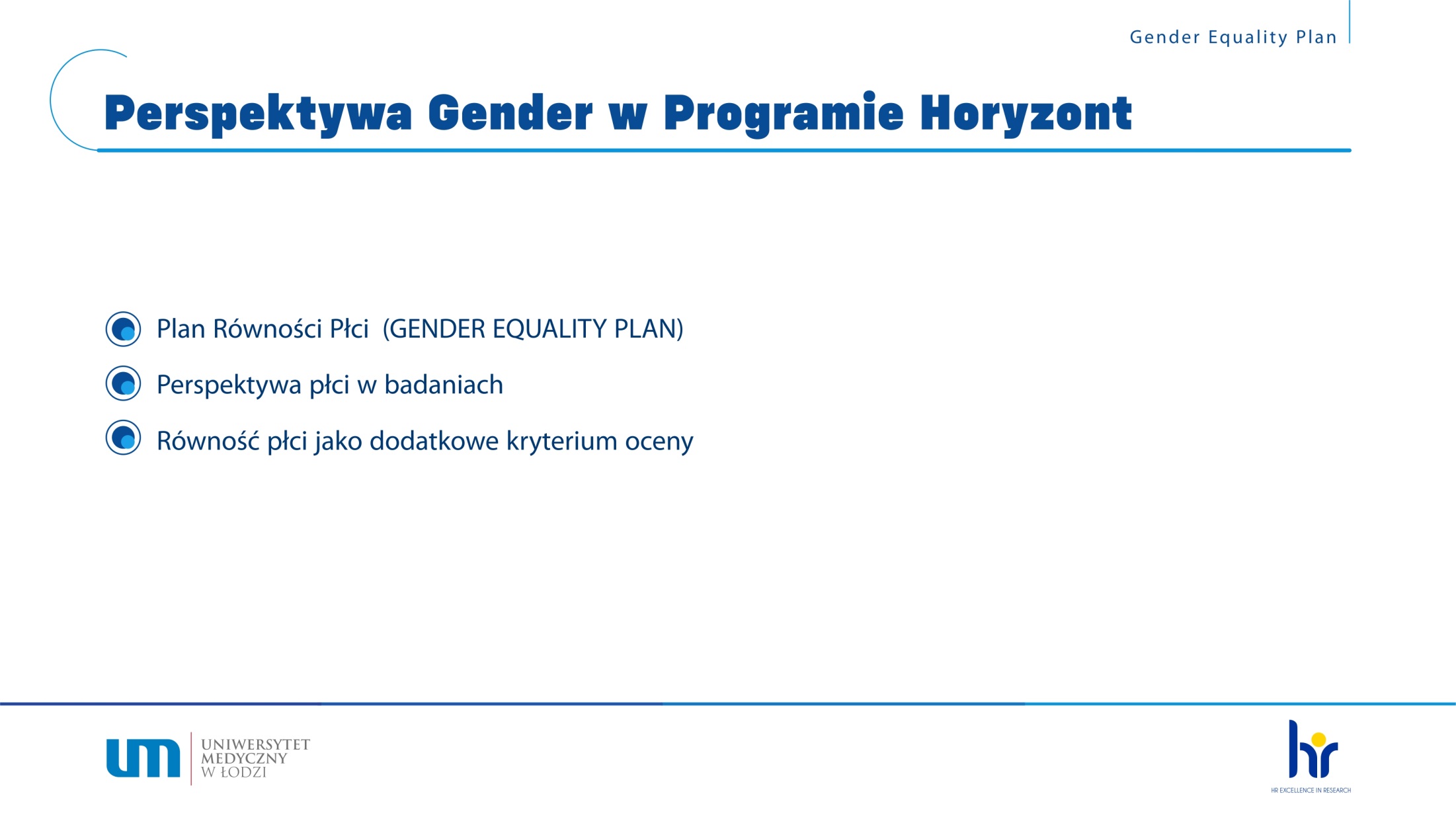 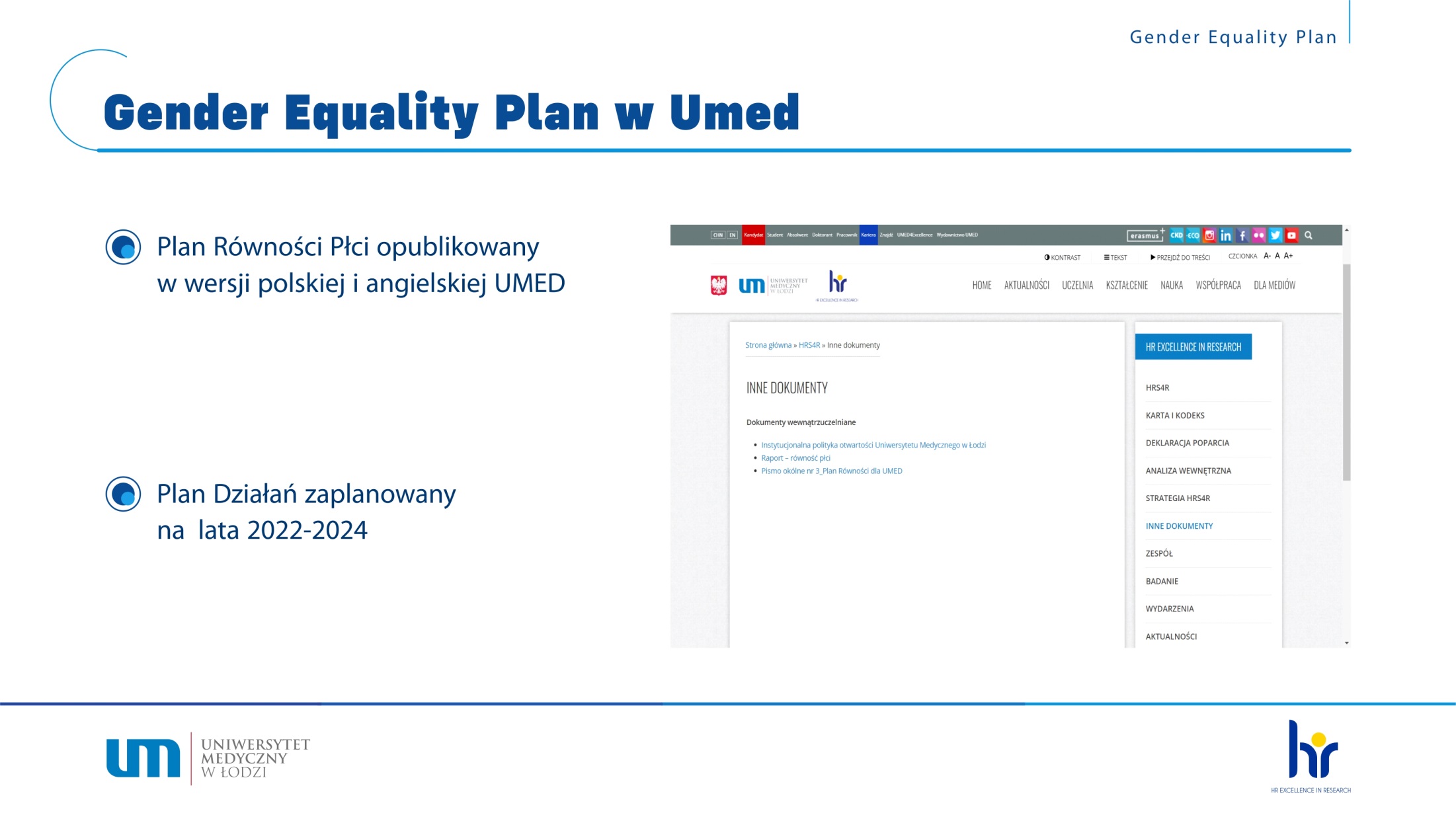 https://umed.pl/pliki/2022/01/Pismo-okolne-nr-3_Plan-Rownosci-dla-UMED.pdf